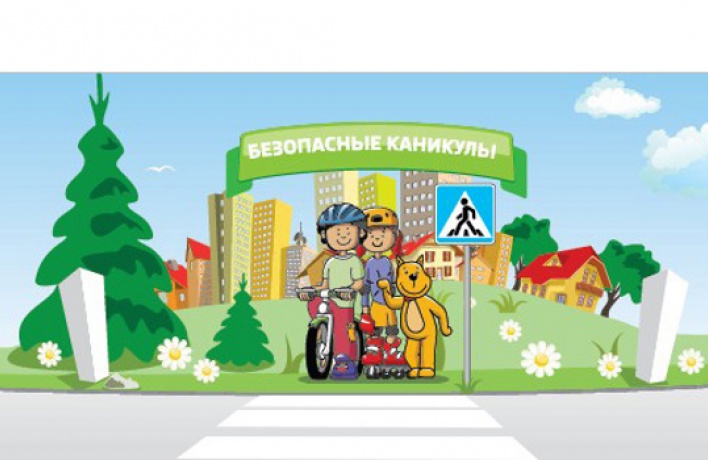 Бодрова О.Н.
учитель начальных классов МБОУ СОШ 
посёлка Первое Мая
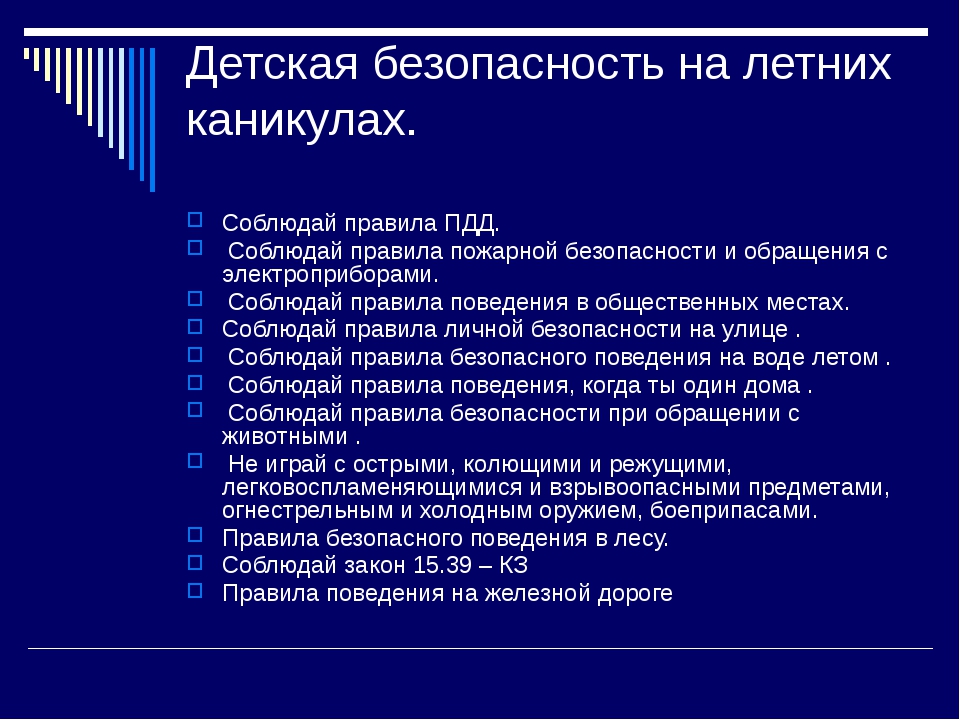 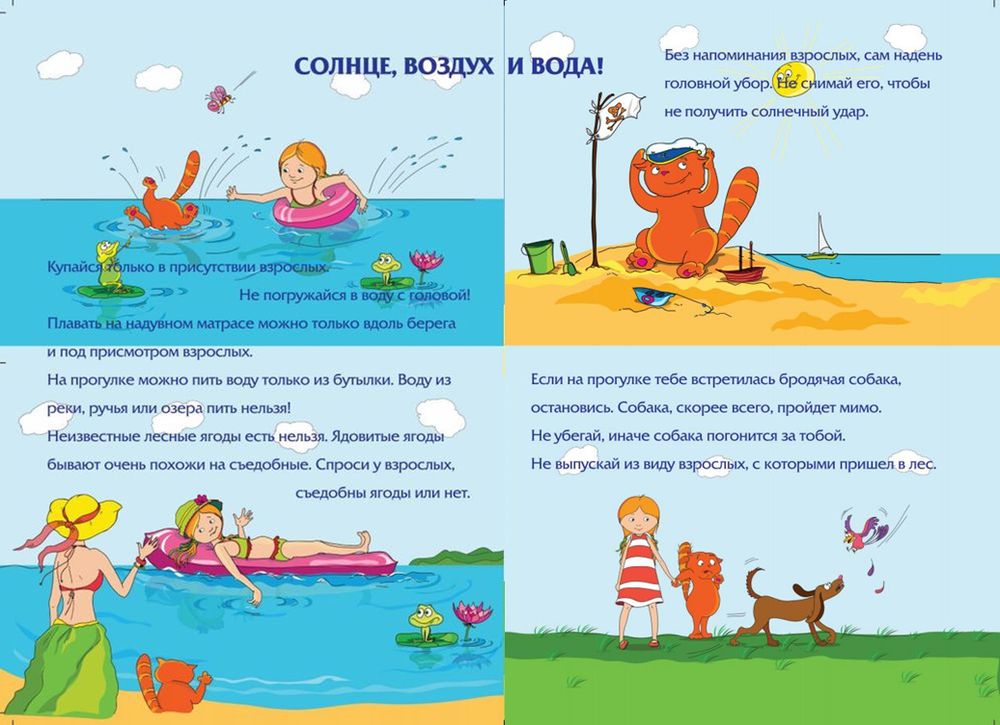 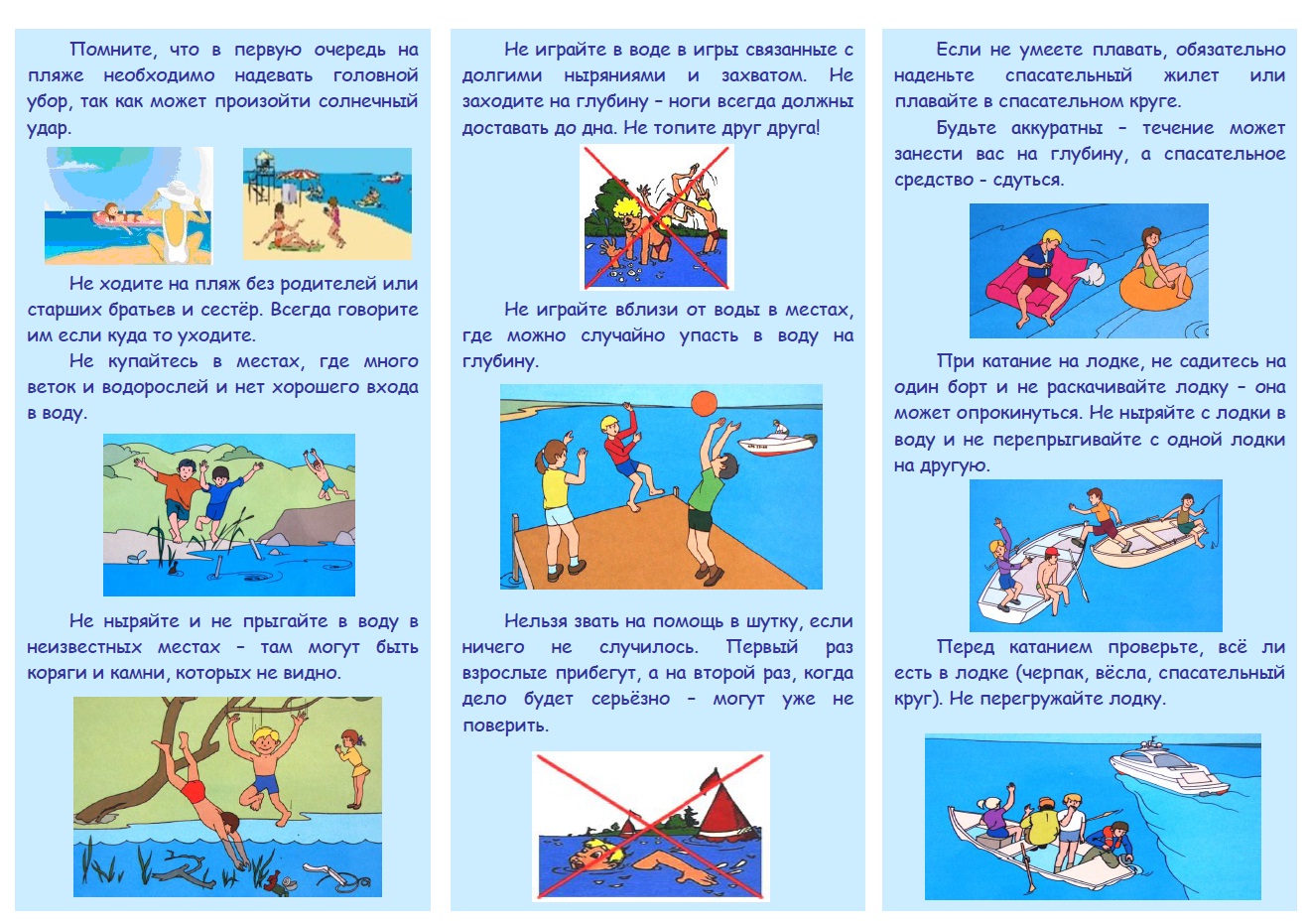 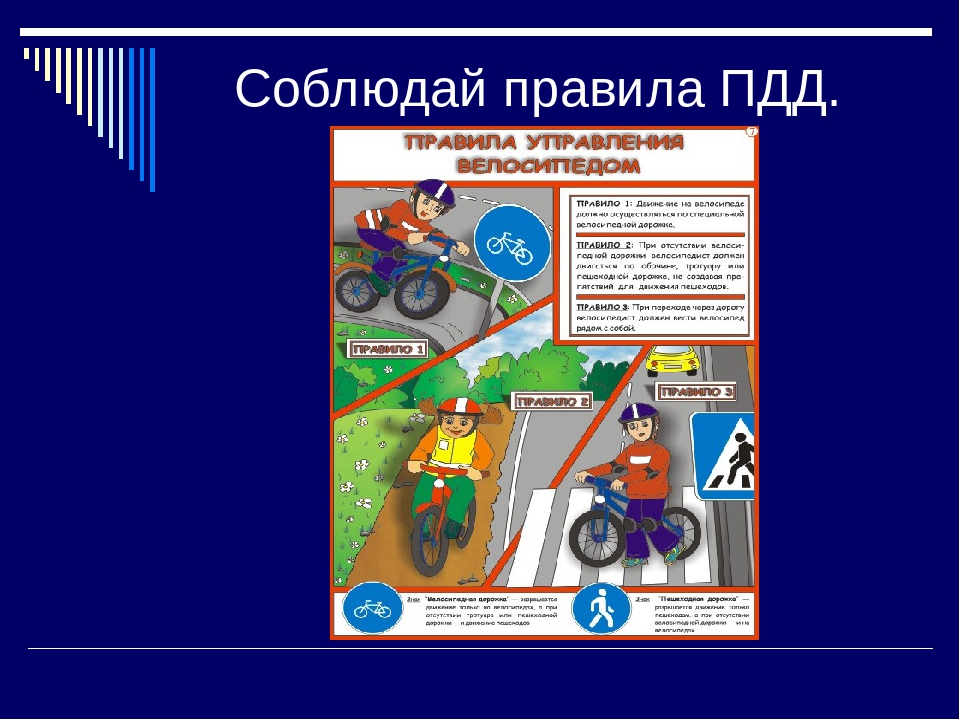 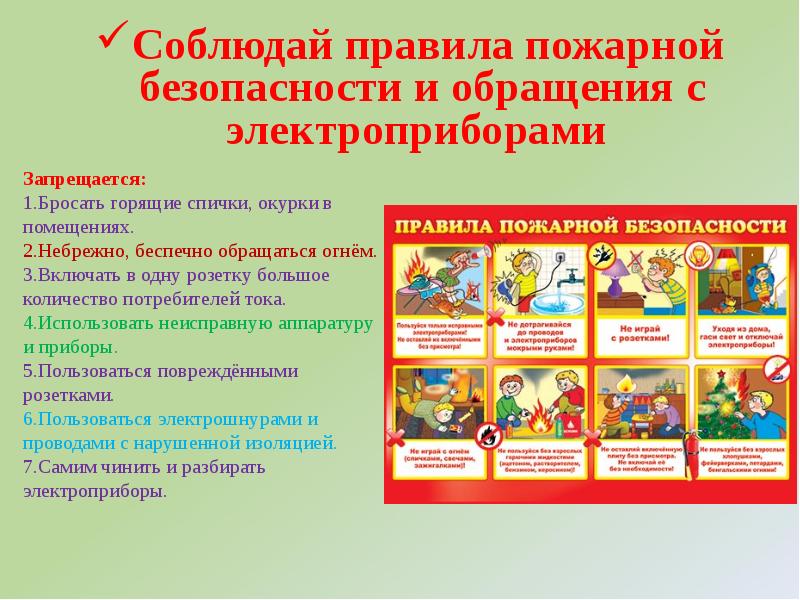 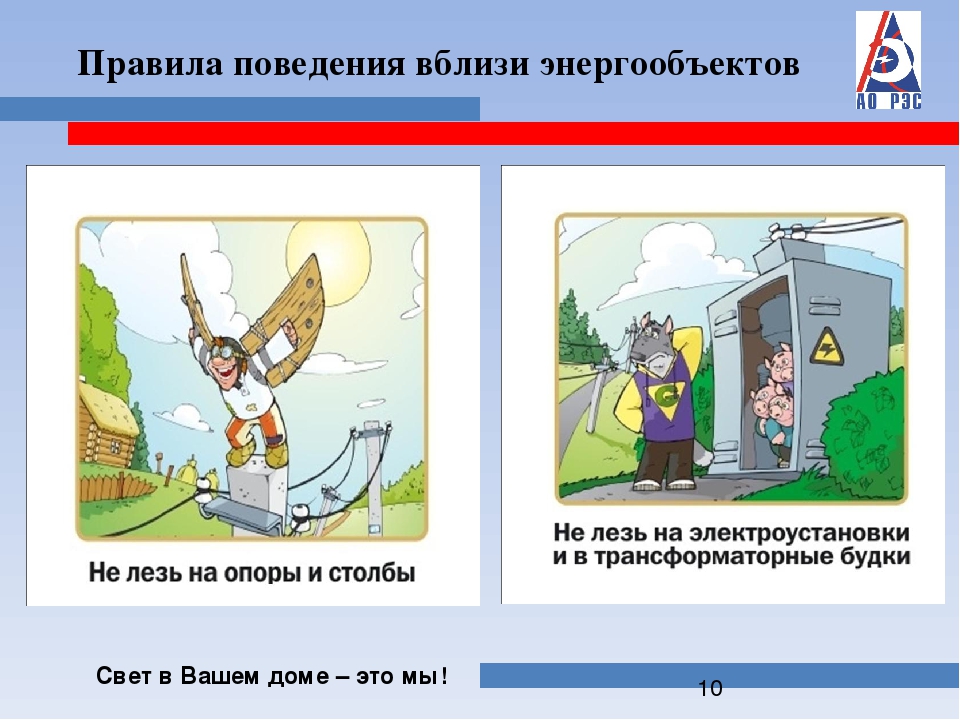 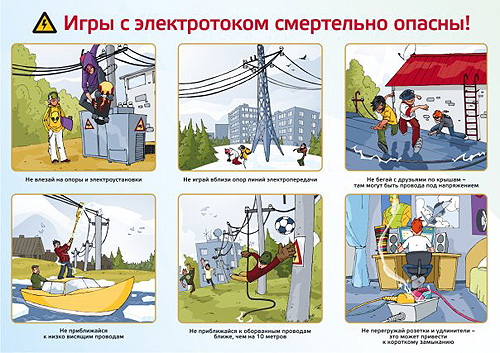 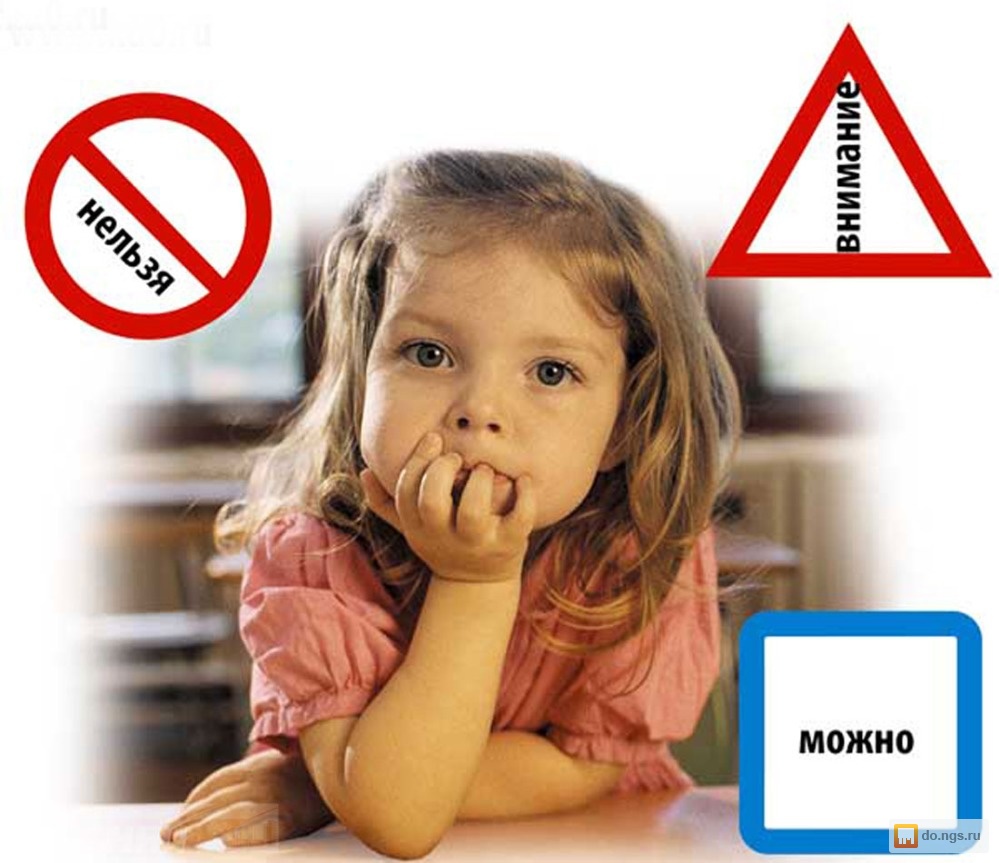 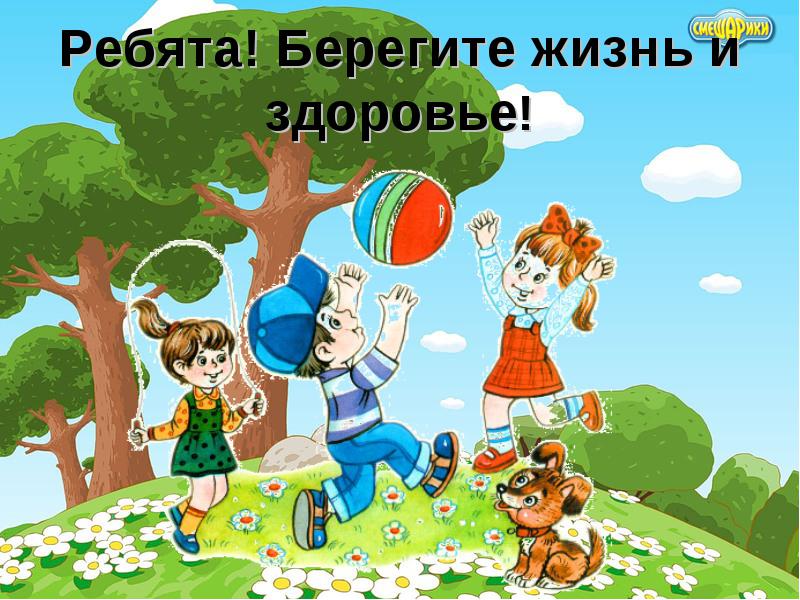 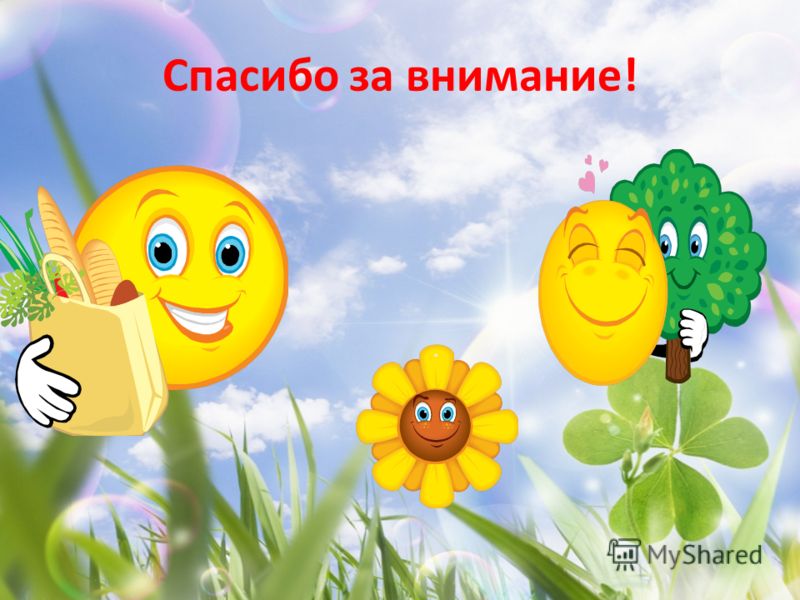